NC Department of Health and Human Services 
Day Sheet Training for Child Welfare Services
Beth Riley – Title IV-E Coordinator
August 3, 2022 & August 4, 2022
Why Do We Keep Day Sheets?
The Primary Purpose is to
Compute percentages of time spent by staff in the delivery of direct service activities, which will provide the basis for county reimbursement
Provide documentation, along with the case record, to support reimbursement
Provide information to determine the cost of services provided
Enable more effective planning and budgeting
Provide a source of recipient counts for federal reporting and program management
Provide an audit trail for services
Why Do We Keep Day Sheets?
When activities are funded by one or more Federal fund sources it is a Federal requirement to accurately account for time spent in activities supported by those funds.
Why Do We Keep Day Sheets?
While Federal regulations allow other methods of accounting for time, NC elects to use 100% time-reporting.

The consensus is that 100% reporting gives counties more control over the reimbursement outcomes and enables better maximization of financial resources.
Day Sheet Submission
Completed on a daily basis
Reviewed by the supervisor 
Submit for keying weekly
Days falling in the last calendar week of each month should be reviewed and sent for keying by the first working day of the next month
Importance of Communication
To make the correct decisions when recording Services Codes and Program Codes.
Each county will need at least one key person to 
utilize the SIS User’s Manual Appendix B
communicate with the Fiscal Staff for available funding sources
consult with State Program Representatives. 
The best code or code combination today can be incorrect tomorrow.
Terminology
MOE
Maintenance of Effort
TANF
Temporary Assistance for Needy Families
TEA
Transitional Employment Assistance
IV-E
Federal Funding for Children 
SFHF
State Funding for Children
SSBG
Social Services Block Grant
211- Protective Services Intake
Program Codes: 
9, 0, R, 22
When to use each code:
If a county needs to meet Maintenance of Effort in the Work First Block Grant, use 9.
If a county has met MOE and has TEA 0 (zero) money available, use 0.
If a county does not have 0 money, use R.
210- Assessments and Investigations
Program Codes
R, 0, 9, 22
When to use each code
For TEA (R and 0) eligibility is already established and Eligibility Verification forms are not required.
For Work First Block Grant (9), all MOE eligibility criteria must be met; MOE can not be used to fund all CPS Investigations.
If eligible for MOE, use the same fiscal sequence as described for 211.
215-Case Management /In-Home Services
Program Codes
Z, R, 0, 9, X, N
When to use each code:
If the Risk Assessment is Low or Moderate cannot use “Z” 
Must establish TEA Eligibility to use code R or 0.
Must establish MOE Eligibility to use code 9. 
SSBG funds, use code X
N is non-reimbursable services
To use Z, must complete required documentation on each child’s caseplan
109- Foster Care Services
Program Codes:
A, N, P, R, V, X, Z, 0, 9, 22 and Y
Eligibility determined by DSS-5120 and DSS-5120A 
When to use each code:
A is for Adolescent Parenting Program
P is for Permanency Planning.  
R and 0 are TANF codes.  Eligibility must be determined.  
X is SSBG and some counties may have available funds. 
Z is for IV-E Eligible Children. 
9 is MOE.
N is non-reimbursable.
Adoptions
009- Adoption Case Management
Program Codes N, P, R, V, X, Z, 0, 22, 30
Eligibility is required, determined by most current DSS-5120/DSS-5120 A.
Use “Z” for case management activities (not services).
010- Adoption Services
Program Codes are N, P, R, V, X, 0, 22 and 30 
Eligibility is required, determined by most current DSS-5120/DSS-5120 A.
“Z” cannot be used for service activities.
Special Instructions: Stepparent and independent adoptions may not be coded to Program Codes R (100% Federal TANF) or 0 (TANF CPS & FC/Adop) because there is no emergency situation present.
Scenario
County worker has been providing 109 foster care services to a family
The worker is completing day sheets and needs to assign the correct code for their work
The allowable codes are:
N, P, R, V, X, Z, Y, 0, 9
Impact of Coding
Incorrect coding
Impact
SSBG Participation Rates:
75% Federal
25% County
Money Breakdown
$3000 salary and benefits
$3000 operating costs
Total $6,000
If SSBG was correct:
Federal portion: $4500
County portion: $1500
Instead:
County is now responsible for entire $6000
Worker incorrectly codes to SSBG (X)
Worker does not talk to supervisor or fiscal
The county has already spent its allocation of SSBG funds
Impact of Incorrect Day Sheets
Loss of Revenue
Errors
Audit Exceptions/Paybacks
Incorrect Data
Decreased Allocations
Possible Tax Base Increases
No Salary Increases
Decreased Benefits
Supply/Equipment Cutbacks
Questions
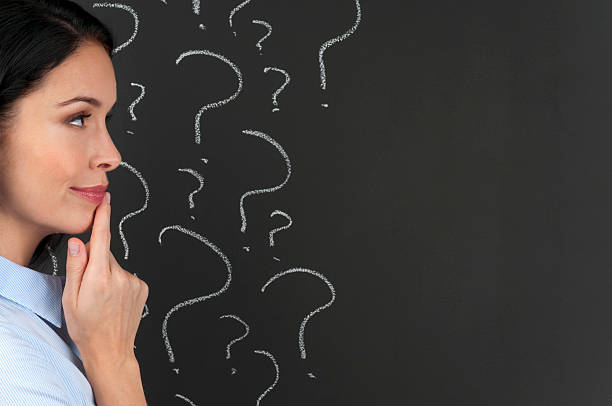 The Monitoring Team
Beth Riley – Title IV-E Coordinator  
beth.riley@dhhs.nc.gov

Gloria Duncan –  Program Monitor
gloria.duncan@dhhs.nc.gov

Kristen Icard – Program Monitor 
kristen.icard@dhhs.nc.gov